steps for making a plastic face shield from a 2L bottle and cap
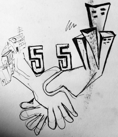 please share this collaborative 
design from 1955 in Kliptown
THE PLASTIC FACE SHIELD DOES NOT STOP THE TRANSMISSION OF COVID-19, IT GIVES SOME LEVEL OF PROTECTION TO THE WEARER WHEN PHYSICAL DISTANCING IS NOT POSSIBLE.
It stops you from touching your own eyes, nose, mouth
 It stops large airborne droplets which can carry the virus
A cotton face mask can also be worn tightly against the face under the shield to help prevent transmitting the virus to others.
 
If used, cotton face mask MUST be washed with hot water and detergent daily.
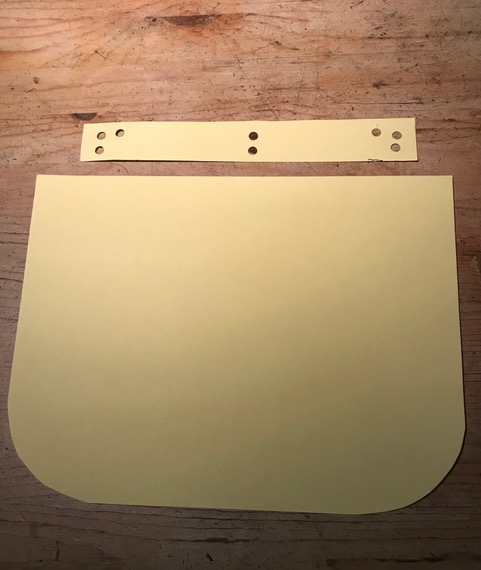 The basic pattern
6cm difference
forehead  strip
shield
Creating 
the air vent
Assembling the shield
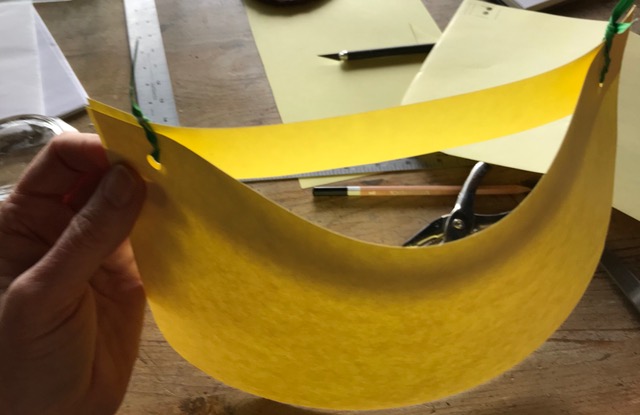 forehead strip
shield
Sew the shield 
to the outside 
of the cap
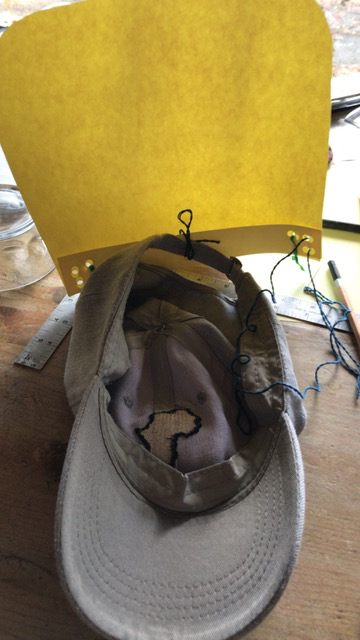 Attaching the shield to the cap
The face shield
Increases comfort 
and reduces fogging
The air vent
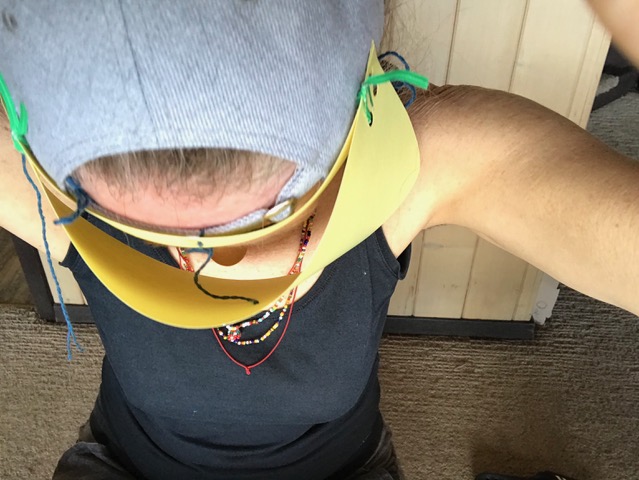 The bottle 
has 3 cuts
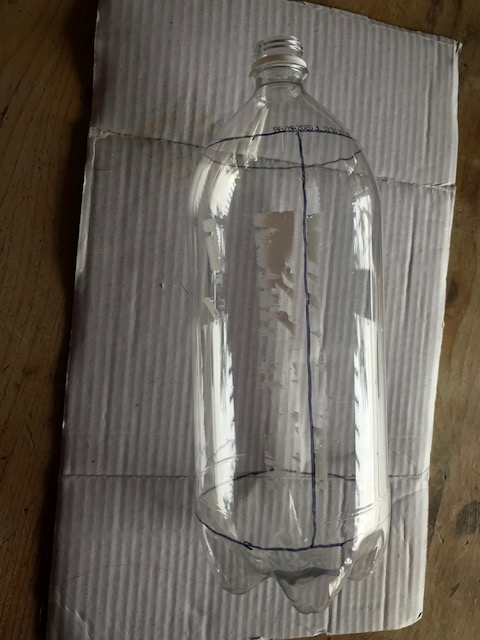 Cutting the 
2L plastic bottle
1
3
2
The bottom 
of the bottle 
becomes 
the top of the 
face shield
2L bottle as shield
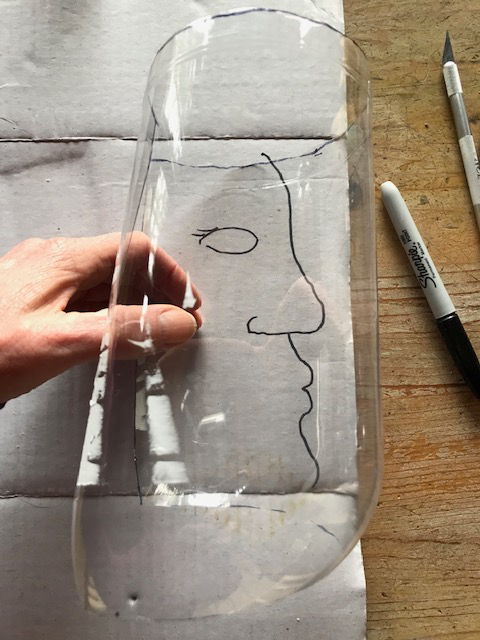 Forehead strip + shield
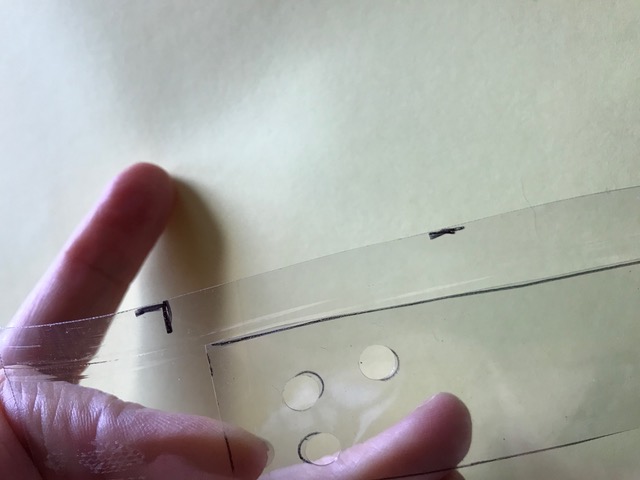 Align the forehead strip 3cm 
from the top outer edge
on the inside of the shield.
Stitch shield to
outside of cap
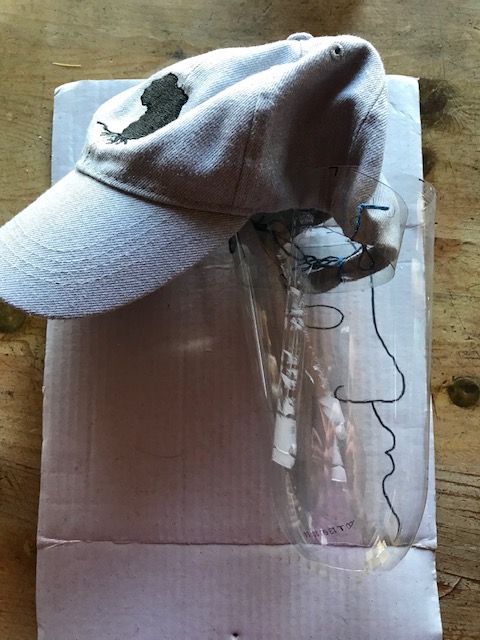 Sewing the 
shield + cap
Smooth & round
all plastic edges
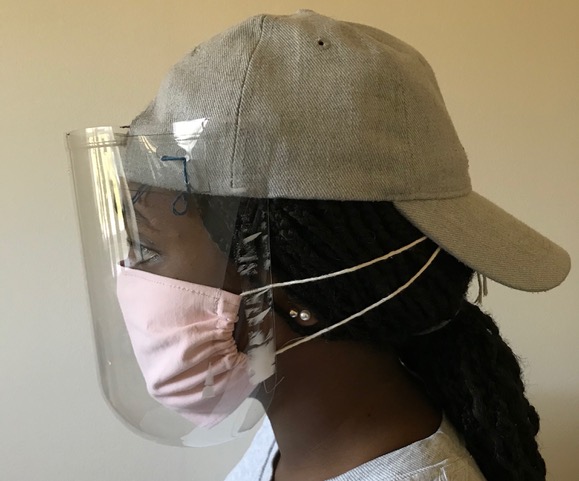 The face shield
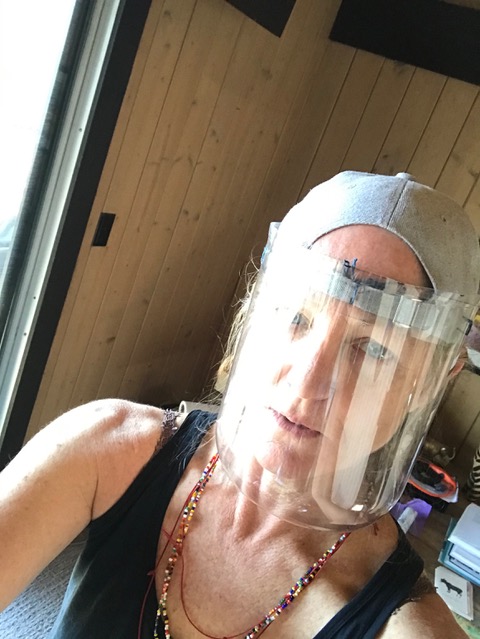 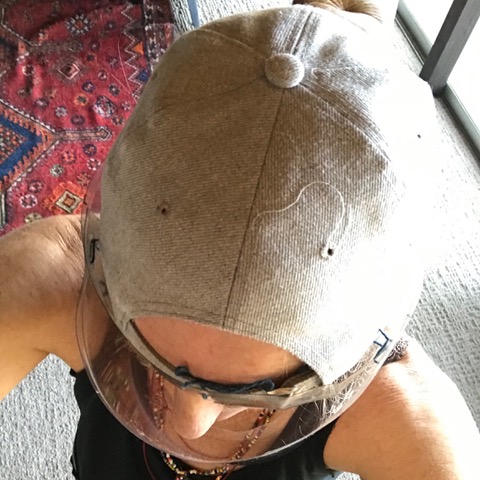 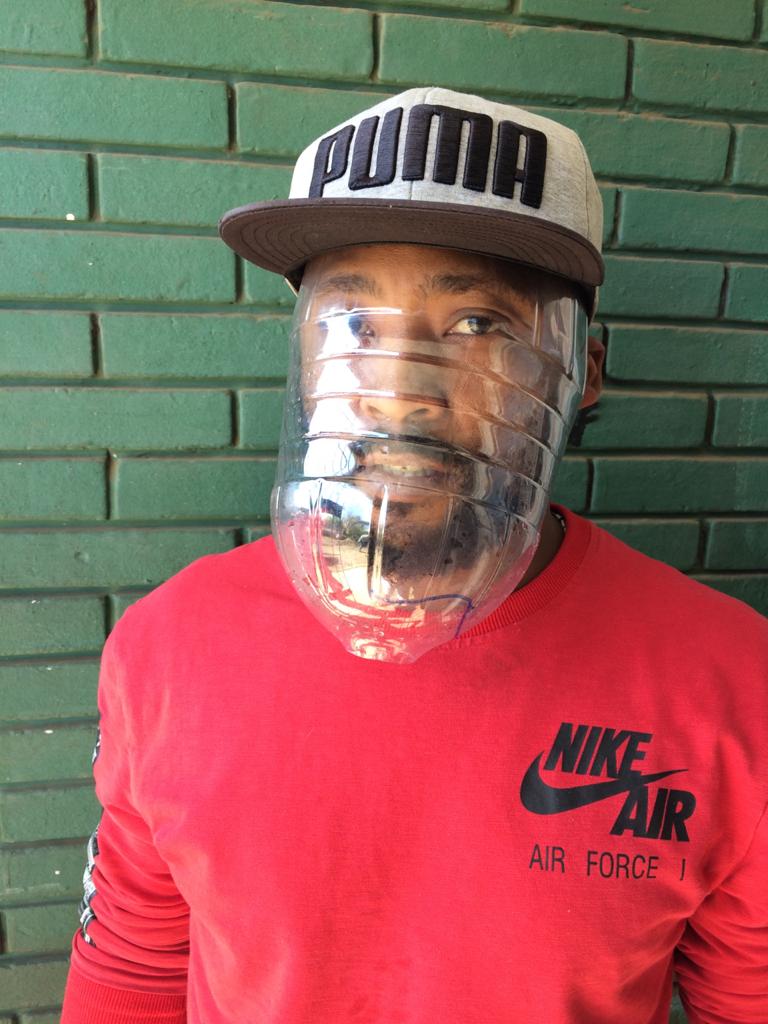 The face shield 
without an air vent
Plastic Face Shield
care & use
ONLY USE YOUR OWN FACE SHIELD, don’t share your shield!
The plastic should fully cover your face.
The shield should not touch your mouth.
Wash your hands after removing the shield.
Wash the shield daily with soap and water, air dry.
(guidelines from WHO and medical doctor/public health expert)
Cotton Face Mask
care & use
The mask should fit tightly agains your face.
Avoid touching the mask when on your face.
USE ONLY YOUR OWN FACE MASK.
Remove the mask from the straps, don’t touch the front of the mask.
Wash your hands after removing a used mask.
Wash the mask daily with detergent and water.
Use of cotton face mask is safer with face shield.
Make a cloth face mask (CDC, 2020)
Use a cloth face mask (WHO, April 2020)
(guidelines from WHO and CDC)
WASH YOUR HANDS OFTEN
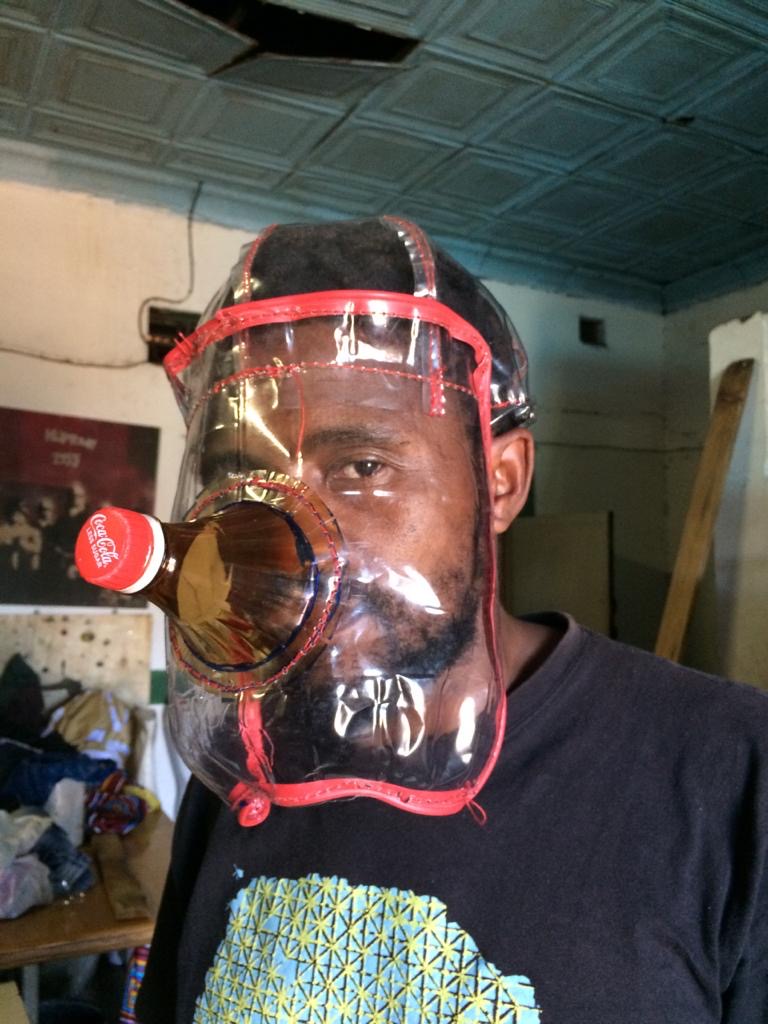 All face shields shown are our evolving designs for protection + comfort.
From Kliptown,
Sala kahle!